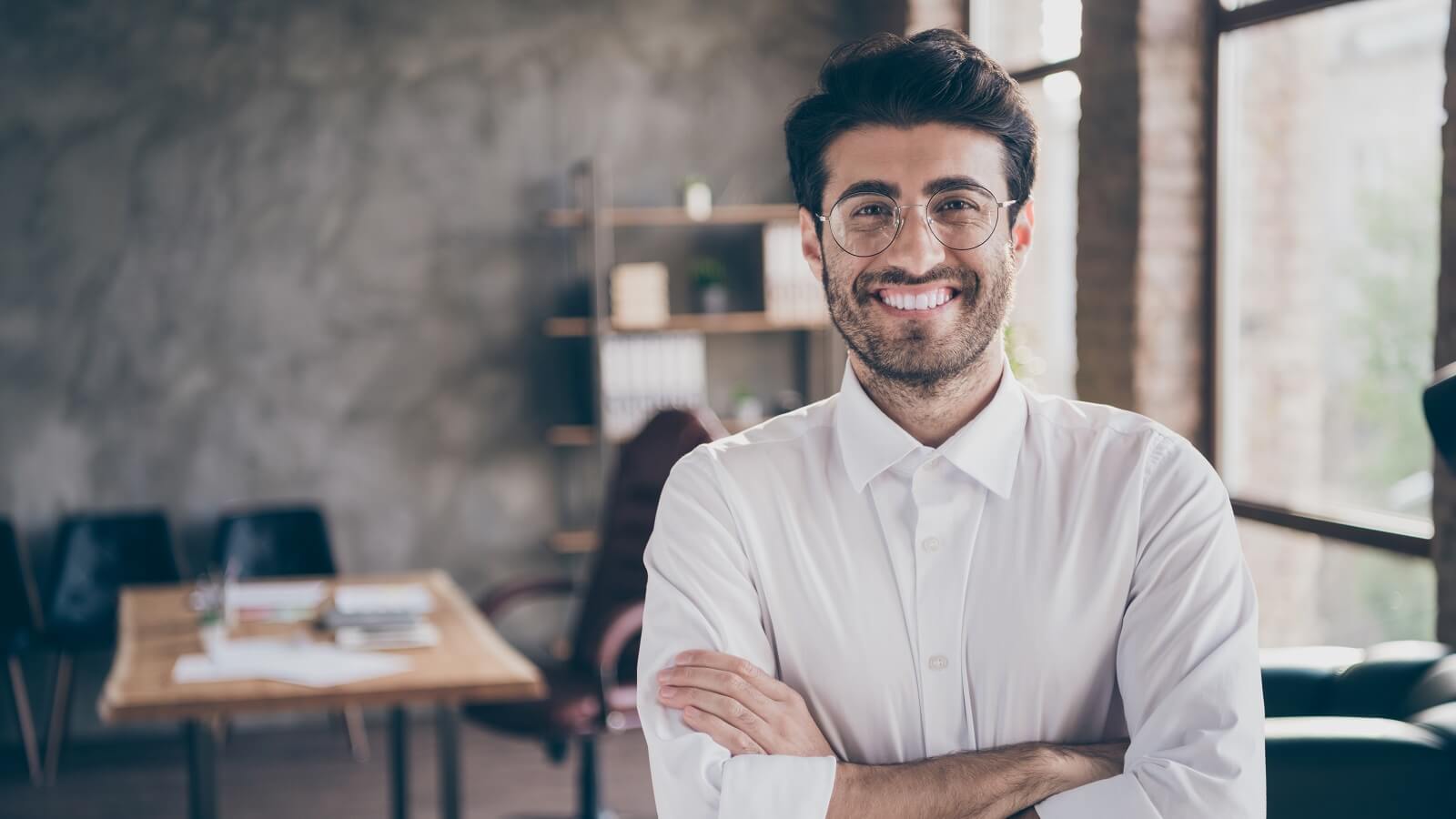 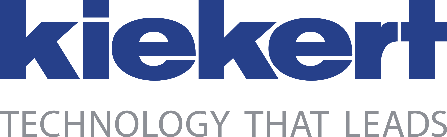 Für unser Headquarter in Heiligenhaus suchen wir einen
Wirtschaftsingenieur für Global Tool Audit & Documentation (m/w/d)
Ihre Aufgaben
Datenpflege und Entwicklung der SAP-Werkzeugdatenbank
Kontinuierliche Beschaffung der erforderlichen Werkzeugdokumentation
Planung und Durchführung von Schulungen
Eigenverantwortliches globales arbeiten über alle Projekte, Kunden und Kiekert-Abteilungen
Registrierung sämtlicher externer Produktionswerkzeuge und Anlagen
Prüfung aller Kunden- und Kiekert-Werkzeugverträge und finale Feststellung der Eigentumsverhältnisse
Werkzeugrechnungskontrolle und -freigabe
Unterstützung bei Werkzeugverlagerungen und internen & externen Werkzeug-Audits
Ihr Profil
Abgeschlossenes technisches oder betriebswirtschaftliches Studium oder entsprechende Ausbildung
Mehrjährige Berufserfahrung vorzugsweise im Automotivebereich
Sowohl technisches als auch betriebswirtschaftliches Verständnis
Sehr gute Kenntnisse der SAP Module entlang der Supply Chain und MS 365e
Hohes Engagement, Durchsetzungsvermögen, Kommunikationsstärke, sowie selbstständiges und ergebnisorientiertes Handeln
Sehr gute Englischkenntnisse in Wort und Schrift
Ansprechpartner
Esther Lutzenburg Höseler Platz 2 · 42579 Heiligenhauskarriere@kiekert.comwww.kiekert.com
Als Global Player bieten wir Ihnen ein internationales und dynamisches Umfeld mit flachen Hierarchien. Wenn Sie mit uns eigene Ideen entwickeln und erfolgreich umsetzen möchten, bewerben Sie sich per E-Mail oder per Post unter Angabe Ihres frühestmöglichen Eintrittstermins und Ihrer Gehaltsvorstellung.